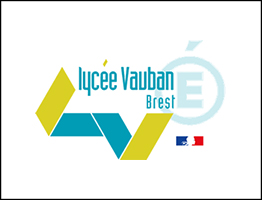 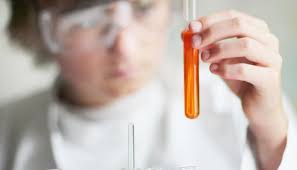 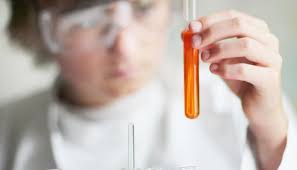 Faire des Sciences autrement
Découvrir le baccalauréat technologique
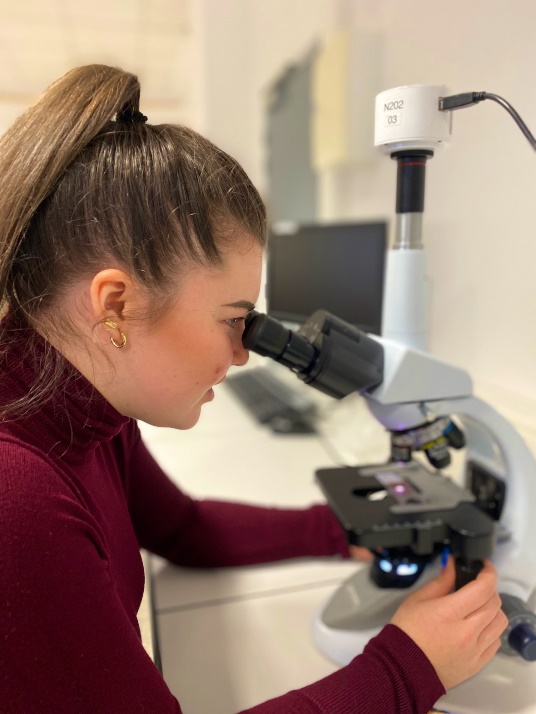 STL
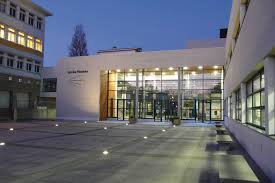 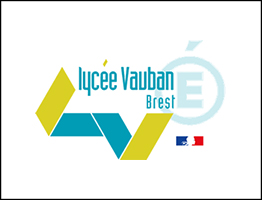 Les filières du lycée Vauban après la seconde générale
2nde générale
1ère STI2D
1ère STL
1ère générale
SPCL
Biotech
ou
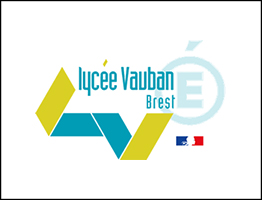 Le bac STL
Sciences et Technologies de laboratoire
Pour qui ?
Pour des élèves de 2nde qui ont un goût affirmé pour les manipulations en TP, le travail en équipe.
Pour des élèves de 2nde qui aiment les sciences du vivant et la physique-chimie.
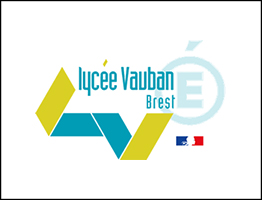 Le bac STL
Les spécificités de cette série
Démarche expérimentale privilégiée dans tous les enseignements scientifiques.
Démarche de projet travaillée en 1ère et en Terminale
Des compétences acquises en chimie, en physique et en biologie/biochimie.
1h de cours de sciences en anglais par semaine (anglais technologique).
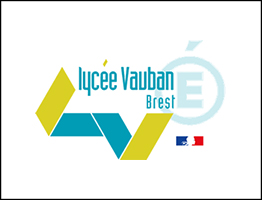 Le bac STL
Bac général scientifique ou STL ?
De nombreux débouchés assez similaires : en BTS, DUT… voir témoignages en fin du power point
Des mathématiques plus « accessibles »
Des classes préparatoires spécifiques aux élèves de STL après le bac
Une pédagogie très articulée autour des manipulations : beaucoup de TP/TD et moins de cours « théoriques »
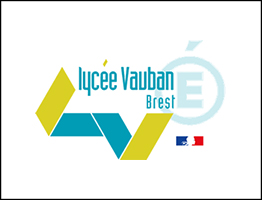 Le bac STL
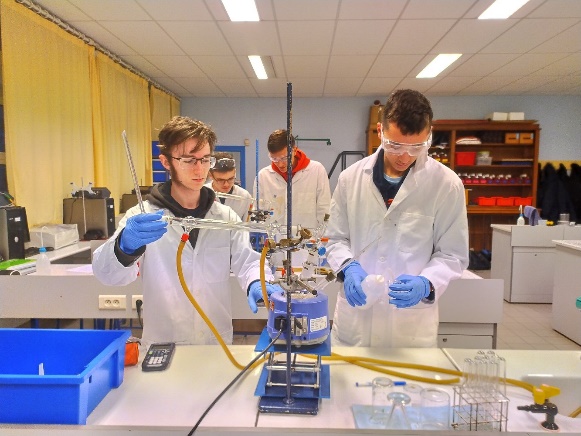 DES CONDITIONS PRIVILEGIEES D’ENSEIGNEMENT
3 laboratoires bien équipés et spécialisés
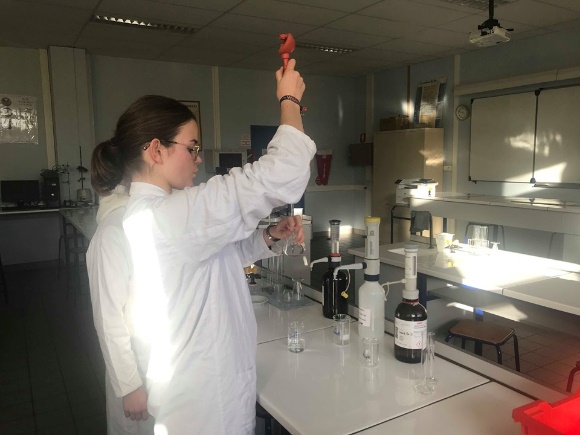 Un enseignement en groupes restreints (15 élèves) permettant une relation de proximité entre l’élève et l’enseignant
Une pédagogie de projet favorisant l’ouverture vers le monde de la recherche et de l’industrie
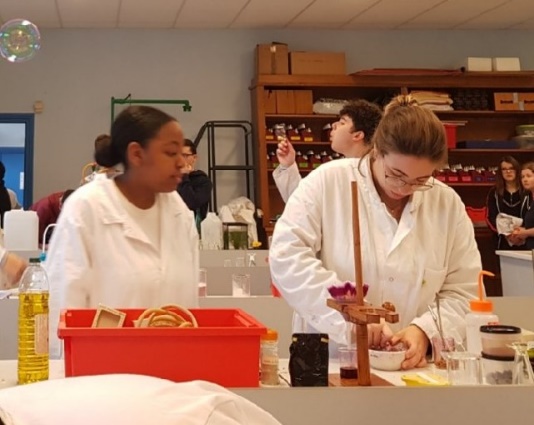 [Speaker Notes: Diapo 4 : Les élèves sont initiés au travail par projet dès la classe de première lors des activités technologiques. Ils mènent un projet technologique en terminale en petits groupes de 2,3 ou 4 élèves, tout en étant accompagnés par le professeur. Cette activité permet aux élèves de développer leur autonomie en les rendant acteurs de leur formation.]
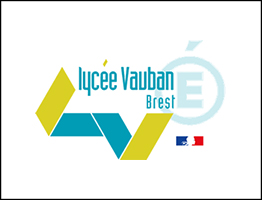 Le bac STL
Les enseignements en 1ère
Des matières générales :

Français : 3h

Mathématiques : 3h

Enseignement moral et civique : 0,5 h

Histoire-géographie : 1,5 h

Langues vivantes : 4h

 EPS : 2h
Des matières scientifiques:

Physique-chimie 
et mathématiques : 5h
Biochimie/Biologie : 4h

Enseignements de spécialités : 9h

SPCL ( Sciences Physiques  Chimiques de Laboratoire) 
ou 
 Biotechnologies
De l’accompagnement personnalisé :

Soutien en français, mathématiques et en sciences

Projets

Orientation
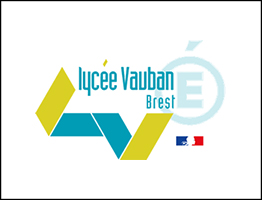 Le bac STL
Les enseignements en Terminale
De l’accompagnement personnalisé

Soutien en mathématiques et en sciences

Projets variés (olympiades de chimie…)

Orientation
Des matières générales :

Philosophie : 2h

Mathématiques : 3h

Enseignement moral et civique : 0,5 h

Histoire-géographie : 1,5 h

Langues vivantes : 4h

 EPS : 2h
Des matières scientifiques:

Physique-chimie 
et mathématiques : 5h

Enseignements de
spécialités : 13h

SPCL Sciences physiques chimiques de laboratoire  
ou 
Biotechnologie
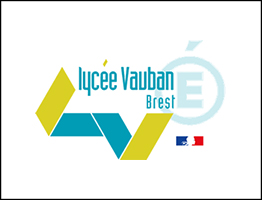 Le bac STL
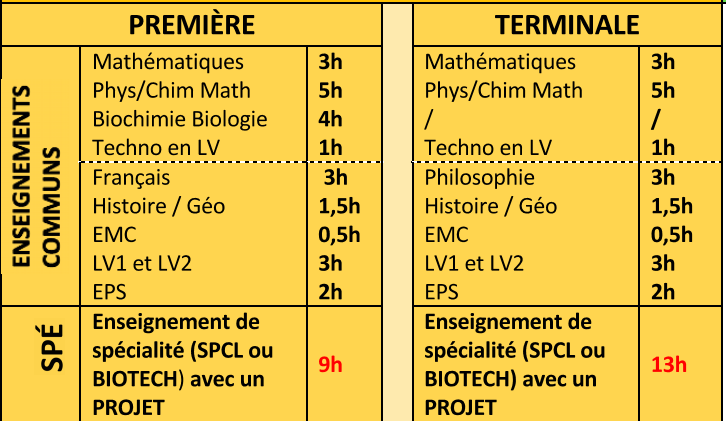 Les enseignements de spécialité
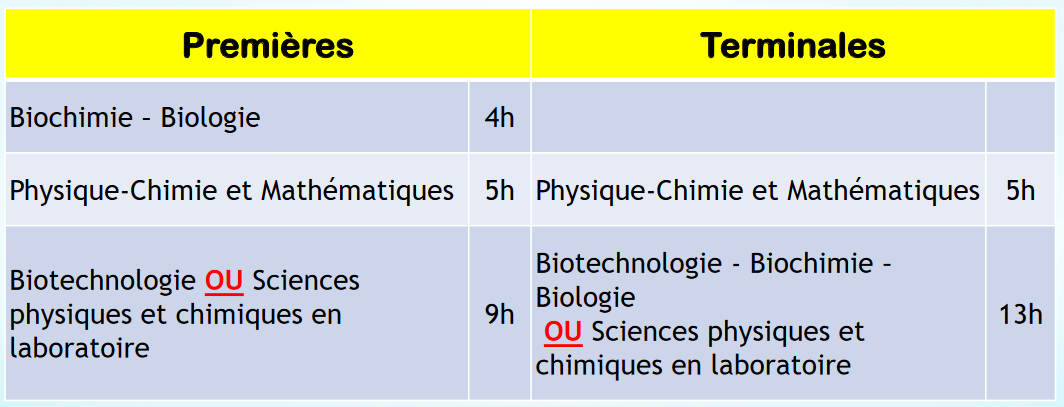 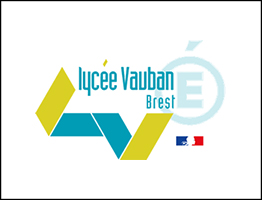 Le bac STL
Sciences et Technologies de laboratoire
Deux spécialités au lycée Vauban
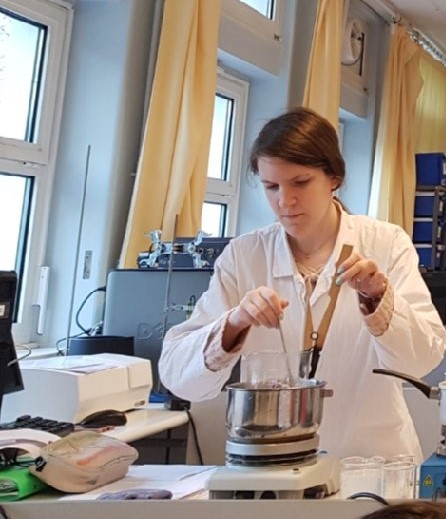 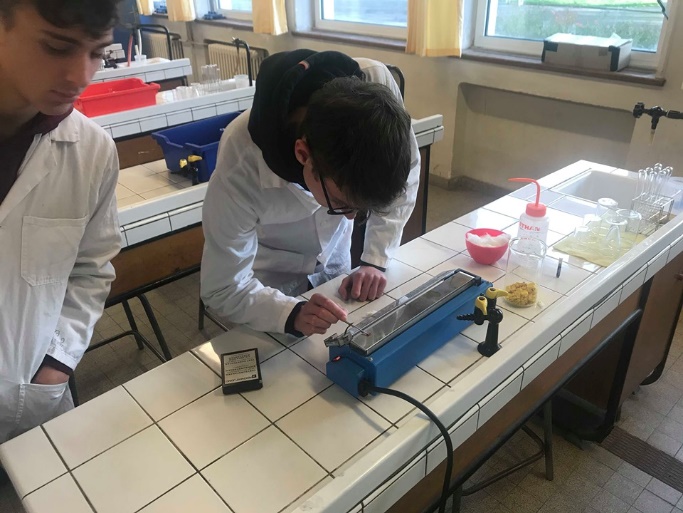 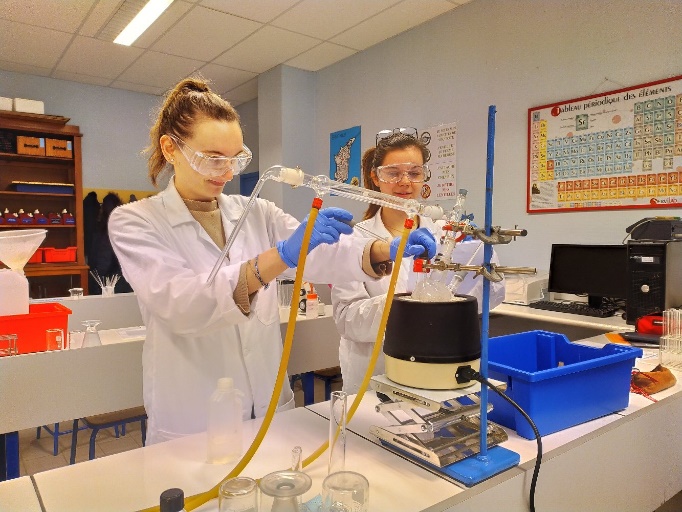 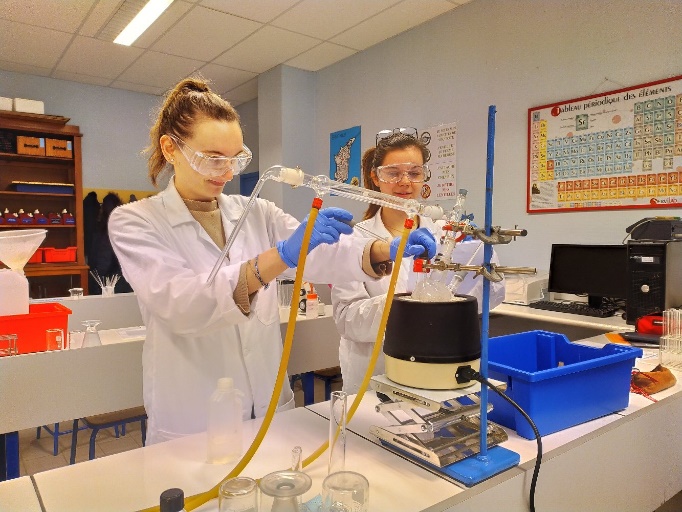 Sciences Physiques et Chimiques en Laboratoire
Biotechnologies
[Speaker Notes: Diapo 1 : une filière STL, deux spécialités
La série STL (Sciences et Technologies de Laboratoire) est une voie de formation préparatoire à des poursuites d’études en sciences. En comparaison avec la série S, elle favorise une approche concrète par l’expérimentation dans des salles spécialisées ou « laboratoires ». 
Deux spécialités peuvent être envisagées : la spécialité biotechnologies et la spécialité sciences physiques et chimiques en laboratoire.]
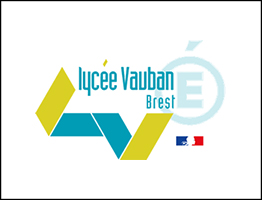 Le bac STL
La spécialité SPCL
Sciences Physiques et Chimiques en Laboratoire
Chimie et développement durable :
Synthétiser des molécules 
Identifier des composants
Dosages
Chimie verte
Instrumentation:
Instruments de mesure
Précisions de mesure
Chaîne de mesures
Systèmes et procédés:
Traitement de l’information électrique
Flux d’énergie (machines thermiques)
Circuits hydrauliques
Distillations
Physique des ondes:
Observer (œil, microscope, échographe…)
Mesurer 
Communiquer (transmettre, lire et afficher de l’information)
[Speaker Notes: Diapo 1 : une filière STL, deux spécialités
La série STL (Sciences et Technologies de Laboratoire) est une voie de formation préparatoire à des poursuites d’études en sciences. En comparaison avec la série S, elle favorise une approche concrète par l’expérimentation dans des salles spécialisées ou « laboratoires ». 
Deux spécialités peuvent être envisagées : la spécialité biotechnologies et la spécialité sciences physiques et chimiques en laboratoire.]
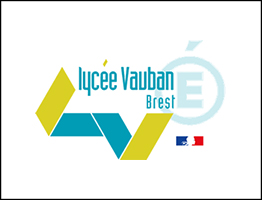 Le bac STL
La spécialité biotechnologie
Biologie / santé humaine:
Biodiversité
Immunologie
Génétique
Physiologie
Microbiologie :
Identification 
Dénombrement
Utilisation de micro-organismes (bactéries, virus…)
Biochimie:
Biomolécules
Métabolisme
Enzymologie
Technologies cellulaires végétales:
Hybridations / sélections / transgénèse
[Speaker Notes: Diapo 1 : une filière STL, deux spécialités
La série STL (Sciences et Technologies de Laboratoire) est une voie de formation préparatoire à des poursuites d’études en sciences. En comparaison avec la série S, elle favorise une approche concrète par l’expérimentation dans des salles spécialisées ou « laboratoires ». 
Deux spécialités peuvent être envisagées : la spécialité biotechnologies et la spécialité sciences physiques et chimiques en laboratoire.]
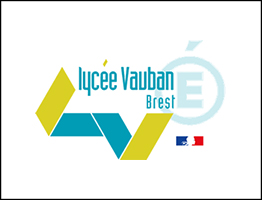 Après le bac STL
Ecoles d’ingénieur
Université
Doctorat
Master
Licence
CPGE ATS
Licence Pro
DTS ou DE
CPGE TB / TPC ou TSI
DUT ou BTS
Concours paramédicaux
BACCALAUREAT STL
[Speaker Notes: Diapo 10 : Les poursuites d’études en BTS
Au niveau de poursuites d’études, la répartition est à peu près toujours la suivante
De façon plus détaillée, les formations courtes de type BTS vers lesquels ils s’orientent en majorité sont : 
Pour biotechno  : les 3 principaux (ABM, Bioac, Biot)
Pour SPCL : les 3 principaux (CIRA, TPIL, Chimie)
Les métiers et emplois sur lesquels ils débouchent ….
D’autres BTS peuvent être envisagés, comme …. (à mettre dans les commentaires et pas dans le diaporama)
----------------
Les poursuites d’études à l’IUT
Les formations courtes à l’université correspondent aux DUT. Ceux qui constituent une suite logique aux filières STL :
Pour biotechno : GB agro et GB …
Pour SPCL : Mesure Physique et Chimie
A la suite de ces études courtes, certains étudiants s’insèrent dans la vie professionnelle, tandis que d’autres poursuivent leurs études, soit par une année de spécialisation en licence pro, qui leur confère une qualification plus poussée, soit par des études en école d’ingénieur ou à l’université pour les meilleurs d’entre eux.
-------------------
Les classes préparatoires aux grandes écoles et témoignage
A l’issue d’un bac STL, on peut aussi choisir d’entrer dans des classes préparatoires spécifiques qui préparent aux concours pour entrer en école d’ingénieur. Il en existe à Mulhouse (TPC), à Colmar (TSI), à Strasbourg (TB) et à Haguenau (TSI). 
Si vous le souhaitez, nous pourrons, par la suite, vous apporter des précisions relatives à la localisation de ces formations post bac.]
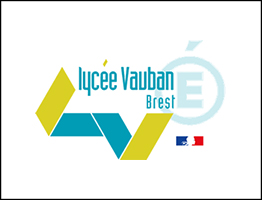 Après le bac STL
SECTEURS PROFESSIONNELS
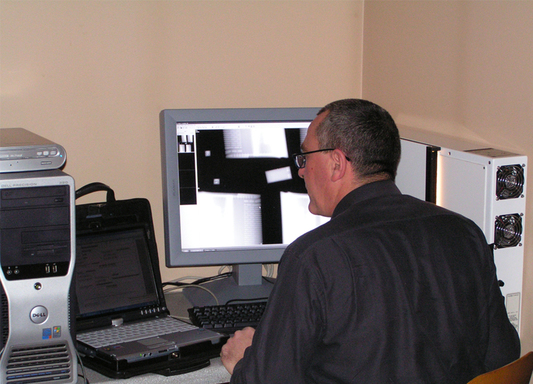 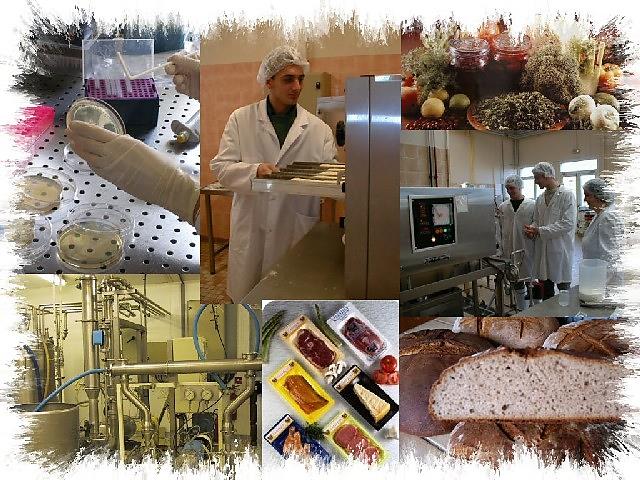 Environnement
Physique / aéronautique
Agro-alimentaire
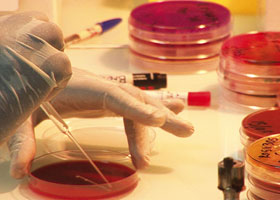 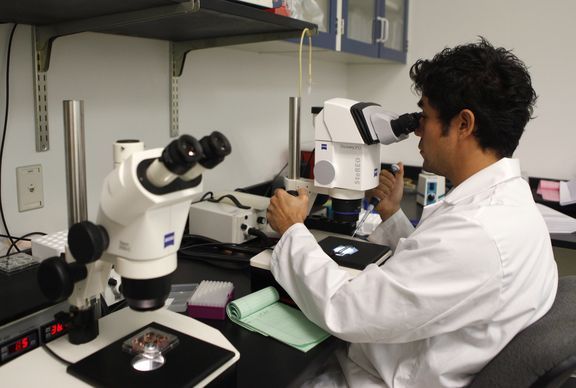 Santé
Recherche
Chimie
[Speaker Notes: Au niveau technicien ou ingénieur:
Dans les industries chimiques, pharmaceutiques, cosmétiques, agroalimentaires: technicien chimiste, plasturgiste, technicien en cosmétologie, assistant ingénieur de recherche, chef de projet, qualiticien, parfumeur, œnologue.
Dans les domaines du médical et paramédical : manipulateur en radiologie médicale et radiologie thérapeutique, technicien d’analyses biomédicales, diététicien, opticien lunetier, etc.
Dans l’environnement: chargé d’hygiène et sécurité environnement, technicien de traitement des déchets, technicien d’exploitation de l’eau.]
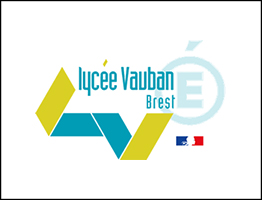 Après un bac STL
Les diapositives suivantes présentent des exemples 
de parcours d’anciens élèves 
du lycée après leur bac STL
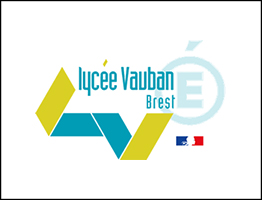 Après un bac STL
Bac +2
Domaine de la santé
Nolwenn A.
STL SPCL

BP préparatrice en pharmacie

Préparateur(trice) en pharmacie
Maud C.
Benjamin G.
Elodie C.
…
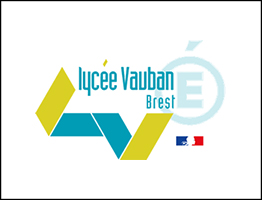 Après un bac STL
Bac +3
Domaine de la santé
Marina C.
STL SPCL

Concours école d’infirmière réussi

Marina : 2ème année en école d’infirmière 
(Cavale blanche à Brest)

Océane : 2ème année en école (Henri Mondor Paris)
Océane B.
Océane : 
« Le bac STL m’a permis d’acquérir de l’expérience et des connaissances notamment en matière de biologie humaine. La formation en école d’infirmière est intense et enrichissante alternée de cours et de stages. Ce qui me plaît dans le métier c’est principalement le côté relationnel mais aussi les soins techniques »
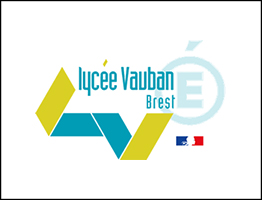 Après un bac STL
Bac +3
Domaine de la santé
Stessy L.
STL SPCL


Prépa PMED (Douarnenez)


Prépa IDPCES (Brest)

Concours d’orthoptiste réussi à Lille
Formation en 3 ans

Orthoptiste à la clinique Pasteur (Brest)
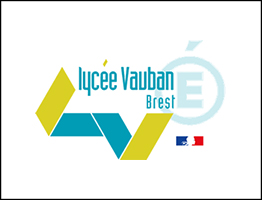 Après un bac STL
Bac +3
Domaine de la santé
Noémie G.
STL SPCL


DTS imagerie médicale (Brest)

Manipulatrice dans une clinique en IRM et scanner
« C’est grâce au bac STL que j’ai eu connaissance de ce métier et que je m’épanouis dans ma vie professionnelle aujourd’hui»
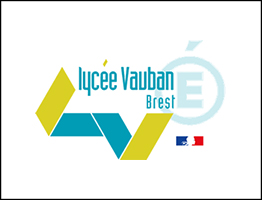 Après un bac STL
Domaine de la biologie et de la santé
Bac +2
STL SPCL

DUT génie bio ABB à Brest

Techniciens de laboratoire dans le milieu hospitalier (hôpital Morvan de Brest) 
dans les services de Bactériologie
et d’hématologie
Théo R.
Antoine R.
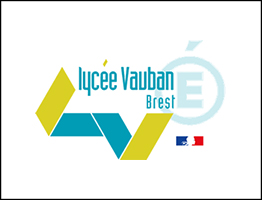 Après un bac STL
Domaine de la biologie
Bac +5
STL SPCL


BTSA ANABIOTEC (Pontivy)

Licence Sciences de la Vie parcours Biologie cellulaire Moléculaire et Physiologie (Brest)

Master Biologie Santé parcours Signalisation cellulaire et Moléculaire (Besançon)
Thibault R.
« Le bac STL m'a permis de développer un bloc théorique mais surtout expérimental solide en chimie et biologie. Les cours de biologie/biochimie ont beaucoup participé à ma poursuite d’étude dans le milieu de la biologie. Ce qu'on fait en chimie en terminale et première est pratiquement au même niveau qu'un BTS (sur le plan théorique)»
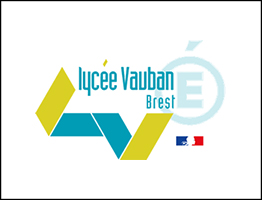 Après un bac STL
Bac + 4-5
Domaine de la biologie
Thibaut LG
STL SPCL

Prépa TB (Rheu)

Ecoles d’ingénieur : 

Thibaut : Agroparistech
Camille : Agrocampus ouest (Rennes) en spécialisation Halieutique mer et littoral
Emile : ENSAT Toulouse (agronomie)
Camille D
Emile M.
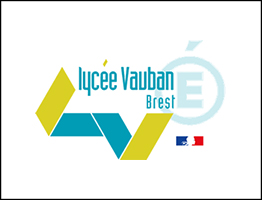 Après un bac STL
Bac +6
Domaine de la biologie et de la santé
STL SPCL

DUT génie bio ABB à Angers

Licence 3 Sciences de la vie option génétique et biologie cellulaire (Lyon)

Master cancer (Lyon) 
Parcours innovation thérapeutique et cancérologie
 objectif : poste d’attachée de recherche clinique
Lucie L.
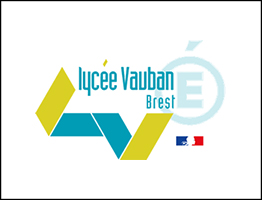 Après un bac STL
Bac +6
Domaine de la biologie et de la santé
STL SPCL

DUT génie bio option ABB à Brest

Licence  2 et 3 de biologie (Lorient)
 
Master de Neurosciences (Angers)
Stage de M2 à Québec (sur la maladie de Parkinson)

Doctorat de Neurosciences (faculté de médecine de Laval) projet en fondamental et en clinique avec des patients atteints de la maladie de Parkinson
Estelle G.
« Le bac STL m’a donné goût aux sciences et mes études postbac m’ont permis de découvrir la passion de la recherche»
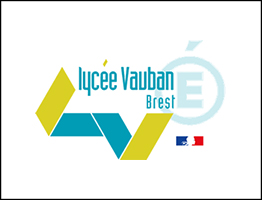 Après un bac STL
Bac +6
Domaine de la biologie et de l’environnement
Héloïse B.
STL SPCL

DUT génie bio ABB à Brest

Licence pro analyse et traçabilité en laboratoire

CCI Rochefort : formation en alternance en chef de projet qualité sécurité environnement (QSE) -  2 ans
(entreprise de traitement de surface et conditionnement de dispositifs médicaux)

École de commerce en alternance (en stratégie environnementale) en tant que responsable QSE dans une entreprise de collecte de déchets
« Je suis actuellement responsable d’un groupe de 150 salariés où j’ai tout à mettre en place.
La biologie me sert pour le côté « environnemental » de mon métier notamment tout ce qui concerne la biodiversité. Mes connaissances en santé me sont utiles pour le volet sécurité au travail. »
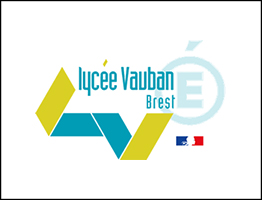 Après un bac STL
Bac +3
Domaine de la biologie marine
Soline B.
STL SPCL

Intechmer (Cherbourg) : bachelor océanographe-prospecteur (3 ans)
« Nous sommes formés pour être cadre techniques dans différents domaines océanographiques appliqués: énergies marine renouvelables, travaux sous-marins, recherche, exploration et exploitation de ressources minérales marines, mise au point de nouvelles techniques d'exploration, gestion des données océanographiques... »
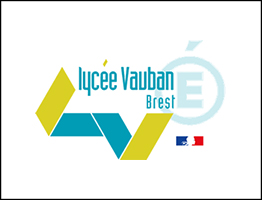 Après un bac STL
Bac +3
Domaine de la biologie marine
Laurianne D.
STL SPCL


DEUST technicien de la mer et du littoral (valorisation et production des bioressources aquatiques) à Boulogne sur mer


Licence pro restauration écologique et développement durable

Stagiaire technicien d’aquarium à Océanopolis

Assistante de plongée sous-marine (CRIOBE) dans le cadre d’une thèse « interaction Homme-requin » à Moorea, Tahiti, Maiao, Tetiaora

Stagiaire technicien au centre de recherches insulaires et observatoire de l’environnement (Moorea)

Observatrice des pêches thonières (OCEANIC DEVELOPPEMENT) dans l’océan indien

Technicienne aquacole chez ECOCEAN dans le cadre du projet CASCIOMAR (région de Marseille)

Enquêtrice économique chez IFREMER (région de Brest)

Technicienne en écologie benthique chez IFREMER (à Sète)
« Le bac STL m’a permis d’acquérir des techniques de travail de laboratoire grâce aux nombreux TP et plus particulièrement une rigueur scientifique qui m’a servie également pour le travail de terrain»
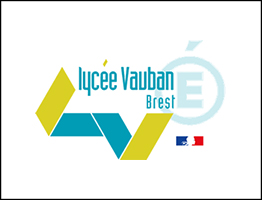 Après un bac STL
Bac +3
Domaine de la physique et de la santé
Marion C.
STL SPCL


BTS opticien lunetier (Fougères)


Licence pro en santé oculaire (Nantes)

Opticienne à Rennes chez Atol
« La licence pro m’a permis d’approfondir le métier. Ene effet maintenant je peux réaliser des adaptations lentilles souples et rigides en magasin, des examens de vue basse vision (personnes atteintes de DMLA, glaucomes ou ayant des problèmes à la rétine). Le métier est très intéressant car on touche à tout (la vente, la santé oculaire, l’atelier : réparation et taillage des verres à la machine).»
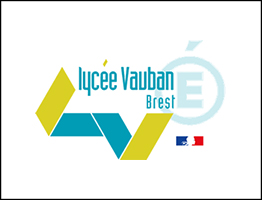 Après un bac STL
Bac +3
Domaine de la physique et de la santé
Maëva A.
STL SPCL

BTS systèmes photoniques (Lannion)

Licence pro ingénierie et maintenance biomédicale (Lorient)

Technicienne de maintenance au CHRU de Brest sur le secteur pédiatrie et gynécologie
« Mon travail consiste à suivre, entretenir, contrôler, réparer les dispositifs médicaux mais aussi de gérer les achats, les formations et les conseils aux services. Le bac STL m’a permis d’avoir des connaissances générales et des bases dans de multiples domaines. »
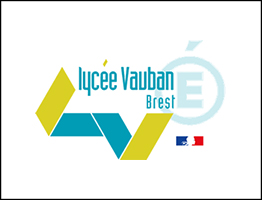 Après un bac STL
Domaine de la chimie et des cosmétiques
Bac +3
STL SPCL

BTS métiers de la chimie (Chartres)

Stage de 2ème année au sein du service Recherche et développement (R&D) en tant que formulatrice dans un labo de cosmétique marine à Plouzané

Licence pro de formulation en alternance (Cergy-Pontoise) 
Formulatrice dans l’entreprise de cosmétologie marine Océalys (Plouzané)
Moana T.
« En BTS j’ai eu l’occasion de faire des stages dans la « Cosmetic Valley», notamment dans l’entreprise Guerlain »
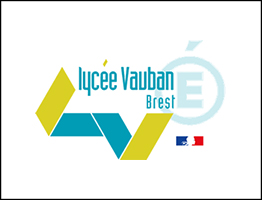 Après un bac STL
Bac +2
Domaine de la physique
Alan LG
STL SPCL


DUT mesures physiques en alternance (Lannion)


Laboratoire de béton pour réaliser des essais d’amélioration et de développement sur le béton et des contrôles qualité sur les produits
Entreprise Thebault à Plouedern
« Le gros avantage de la STL a été de m’apporter de bonnes compétences dans les manipulations et cela m’a bien aidé en DUT.»
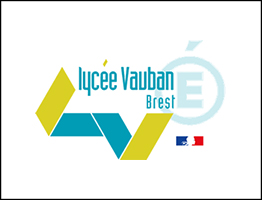 Après un bac STL
Bac +5
Domaine de la physique
Elisabeth LG
STL SPCL


DUT mesures physiques (Lannion)


Ecole d’ingénieur par alternance à Polytech Nantes en maîtrise des énergies

Ingénieure électronicienne dans la société Soreel (Cholet)
« Mon métier» consiste à dimensionner des armoires électriques de conversion AC/DC + distribution DC pour la traction ferroviaire (train/métro)»
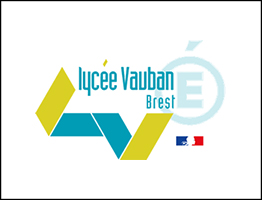 Après un bac STL
Domaine de la physique nucléaire
Bac +5
STL SPCL


CPGE TSI (St Brieuc)


Ecole d’ingénieur (ESIX Normandie) avec une option nucléaire en 3 ans
Léa J.
« La STL m’a apporté des méthodes de travail telles que les rédactions de compte-rendu de TP qui sont des méthodes très utiles pour la suite des études. C’était également deux années très enrichissantes duant lesquelles j’ai appris énormément.»
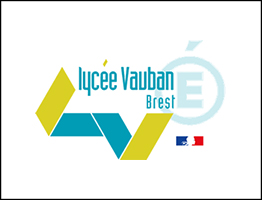 Après un bac STL
Bac +4
Domaine de la chimie
STL SPCL

Prépa TPC à Mulhouse

Licence 3 de chimie (Brest)

Master CIV (chimie et interface avec le vivant)
Kilian G.
« Pour moi, mes années en STL ont été les meilleures, j’en garde un très bon souvenir (promo, profs…). Cette filière m’a donné envie d’apprendre et c’est grâce à elle que j’en suis là aujourd’hui »
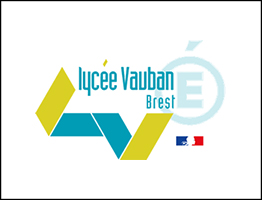 Après un bac STL
Bac +5
Domaine de la chimie
Stéphanie LB
STL SPCL

DUT chimie à Rennes

Licence de chimie à Brest (L3)

DNO : diplôme national d’œnologue à Montpellier (en 2 ans)
«Tous les TP de STL m’ont permis d’être au top dans les manipulations en DUT chimie. »
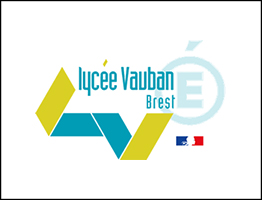 Après un bac STL
Bac +4
Domaine commercial
Kilian M.
STL SPCL

Licence 1 : Sciences de la vie à Rennes

BTS technico-commercial en alternance à Granville

Licence pro en management de projet (IAE de Rouen)
en alternance à Saint Malo (en tant que chef de projet)

Master 1 : grandes écoles de commerce à Brest en alternance chez Naval Group en tant que PMO (Project Management Officer)
« La STL SPCL m’a permis d’acquérir une logique scientifique et d’apprendre à raisonner avec une méthode scientifique (problématiques, analyses…)»